This video provides only general introductory information. Please don’t rely on it as legal advice! 
Refer to the specific provisions of Alberta securities laws and/or engage qualified legal counsel.  

					Click on the speaker 
					to hear the audio
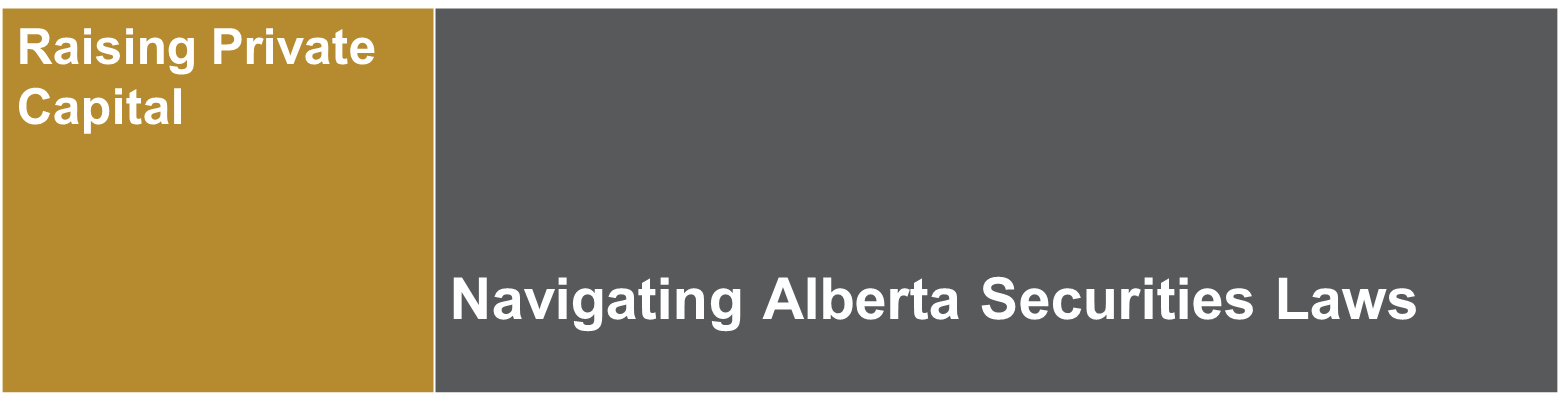 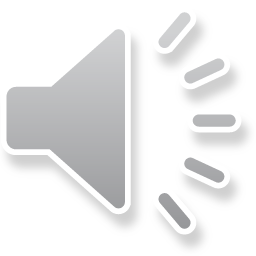 1
Overview
Other presentations
Specifics of particular prospectus exemptions

But first…
What is the ASC?
How does securities law work across Canada?
Where do I find Alberta securities laws?
Key terms
Fundamental requirements
Prohibitions 
Final pointers
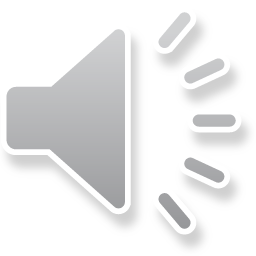 2
What is the ASC?
Alberta Crown corporation, regulatory agency, administrative tribunal
Mission = to foster a fair and efficient capital market & protect investors
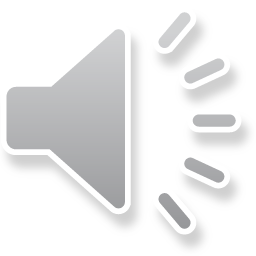 3
Securities regulation in Canada
Constitutional division of powers: provincial jurisdiction
Each jurisdiction has its own statute and regulatory authority 
But through the Canadian Securities Administrators  (CSA)

								  - Laws harmonized 
	  - Administration coordinated
								  - Discretionary decision-making 
								    streamlined through passport system					

Stock exchanges & SROs have supplementary rules 
Most securities rules are identical across the country.  But…most differences are in prospectus exemptions.
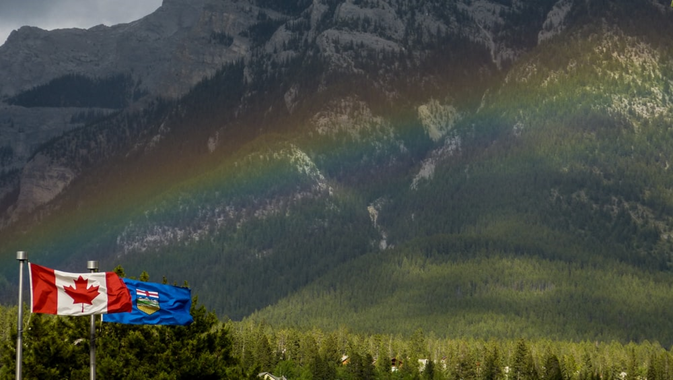 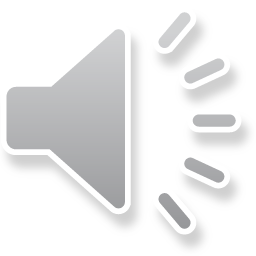 4
Where do I find Alberta securities laws?
ASC website: https://www.albertasecurities.com/securities-law-and-policy
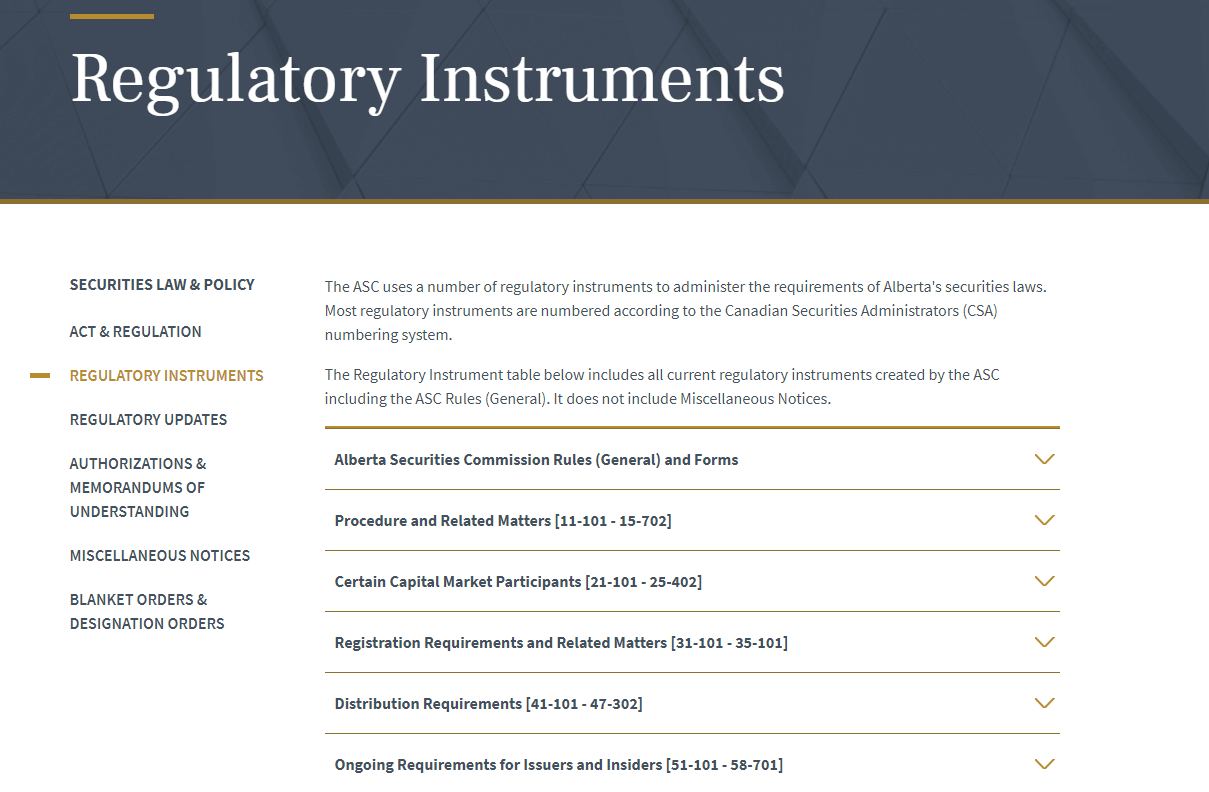 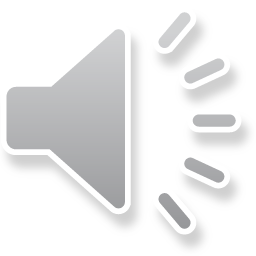 5
Key Term
“Security”  broad definition.  Much more than just shares







Includes bonds, debentures, notes or other evidence of indebtedness
Evidence of title, to or interest in the capital, assets, property, profits, earnings or  royalties of any person or company 
Any document constituting evidence of an option, subscription or other interest in a security
Investment contracts (e.g., expectation of profit from effort of others)
And more…
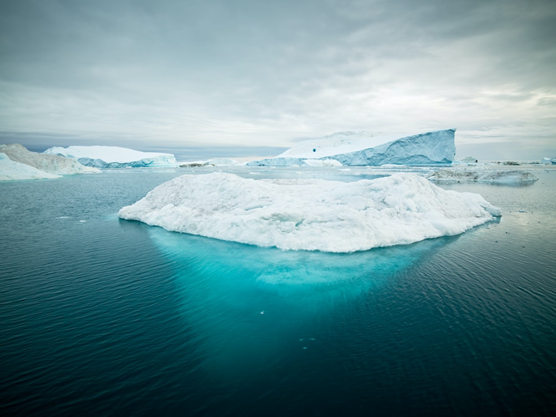 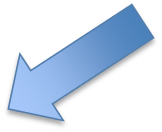 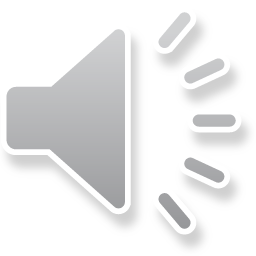 6
More key terms
“Issuer”  =  a “person” or a “company”
that has outstanding securities, is issuing 
         securities or proposes to issue securities
Could be private or public

“Reporting issuer” generally means issuer has obtained a receipt for prospectus, but can also become reporting
by an amalgamation or arrangement with a reporting issuer,
listing on a recognized exchange in the jurisdiction, or 
designation e.g., MI 51-105 Issuers Quoted in the U.S. Over-the-Counter Markets
Reporting issuers are required to provide ongoing disclosure, allowing informed investment decision making in secondary market

“Public company” & “private company” colloquial terms
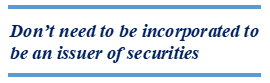 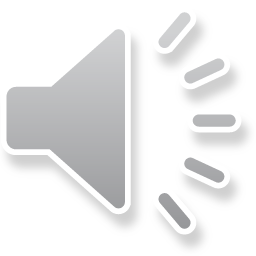 7
Types of issuers: private, reporting and other
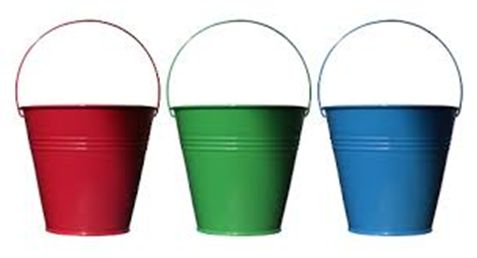 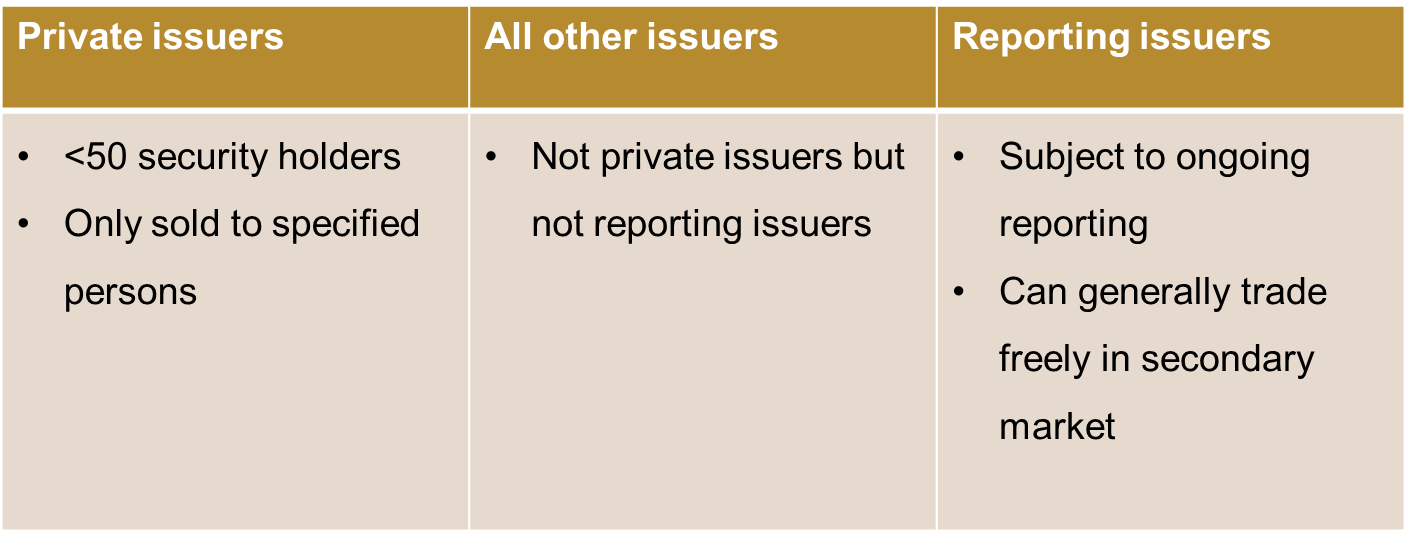 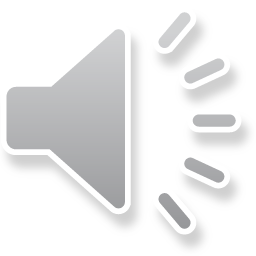 8
And two more key terms:  Trade and Distribution
“Trade” – includes the sale or disposition for valuable consideration  but also includes any act, advertisement, conduct or negotiation in furtherance of a trade

“Distribution” 
a trade in previously unissued securities (e.g., a financing)
a person or company trades/resells securities acquired under a prospectus exemption i.e., before expiry of resale restrictions)
a “control person” (e.g., >20% holder) sells securities
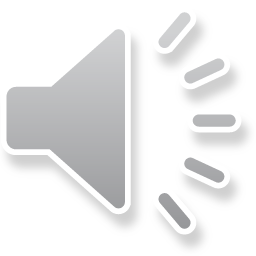 9
Two Key Pillars:   Prospectus Requirement (s.110 Act) & Registration Requirement (s.75 Act)
Prospectus requirement – need to file a prospectus and get a receipt for a trade in a security that would be a “distribution” 
Prospectus = offering/disclosure document
Full, true & plain disclosure of all material facts
Comply with form requirements
Include prescribed financial statements

Registration requirement 
If in “the business” of trading or advising in securities (or holding self out as such) must be registered
Registration is a licensing requirement + ongoing obligations 
(Registration also required for investment fund managers)
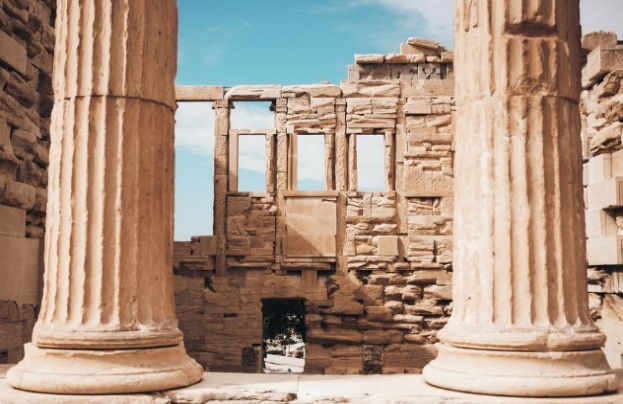 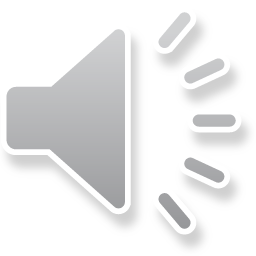 10
Prospectus or prospectus exemption?
Need prospectus or prospectus exemption if a “distribution”







Prospectus exemptions provide an alternative
Attempt to balance investor protection & economic efficiency.
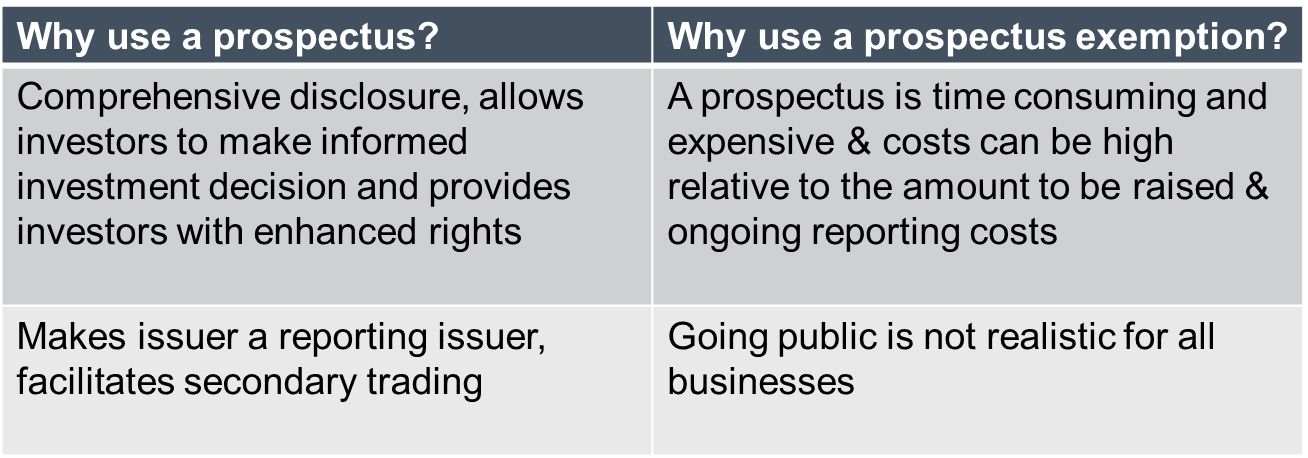 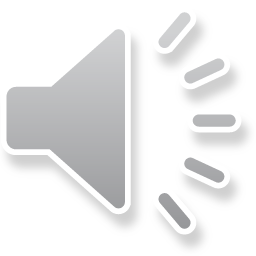 11
Rationale for prospectus exemptions
Theory:  Don’t need prospectus if investors
rich enough to withstand the loss
relationship of trust with principal of company 
prospectus-like disclosure otherwise available

Reality: Exemptions narrow and technical
There isn’t a codified exemption for every situation
Obligation on issuer/seller to comply

So… what if can’t fit in one of the codified exemptions?
Application for discretionary relief can be made
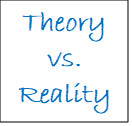 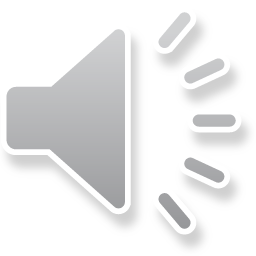 12
Where are the codified prospectus exemptions?
Most exemptions located in one rule: 
     National Instrument 45-106 Prospectus Exemptions 
     (NI 45-106)

Rule adopted in all jurisdictions
In force since September 14, 2005
Some differences in some exemptions between jurisdictions

See also additional local ASC rules, e.g., 
ASC Rule 45-511 Local Exemptions and Related Requirements
ASC Rule 45-517 Prospectus Exemption for Start-Up Businesses
ASC Blanket Order 45-521 Start-Up Crowdfunding Registration and Prospectus Exemptions
ASC Rule 72-501 Distributions to Purchasers Outside Alberta
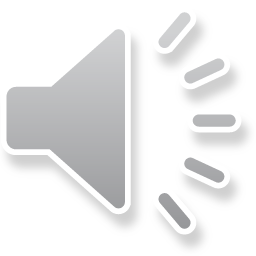 13
Things not to do:  Prohibitions: ss. 92 & 93 of the Act
Fraud, misleading or untrue statements and omissions 
Unfair practices
Unreasonable pressure
Taking advantage of inability or incapacity 
Harsh, oppressive or excessively one-sided terms
Representing you will 
trade at the market price (or related price) 
refund, resell or repurchase a security (unless part of terms of security)
get listed on an exchange w/o Exec Dir consent or exchange approval
Undertaking re future value or price
False or misleading appearance of trading or creating an artificial price
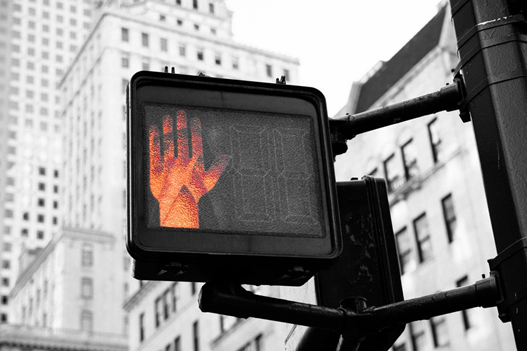 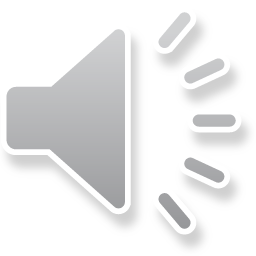 14
Some final pointers
Prospectus exemption is NOT:  
An exemption from the registration requirements  
An exemption from statutory prohibitions e.g., misleading statements or unfair practices
Obligation to comply is on the seller/issuer 
Securities acquired under prospectus exemptions typically subject to resale restrictions – limited ability to resell
Selling securities under prospectus exemptions generally triggers a requirement to file a short report on the sale
Need to comply with the laws of each jurisdiction in which there is a “distribution”
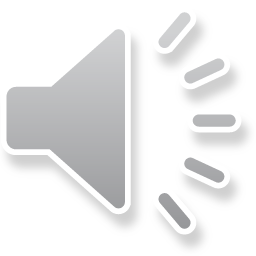 15
Need more information?
See ASC website:  









Send us a question: New.Economy@asc.ca
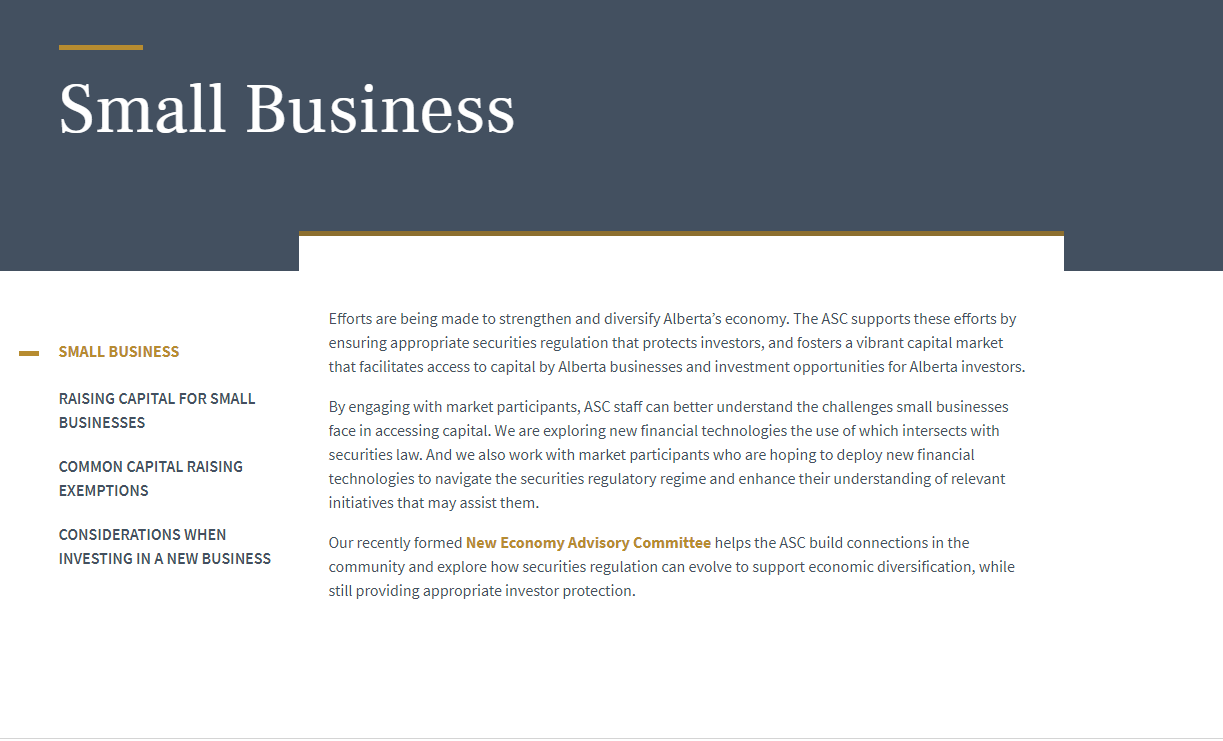 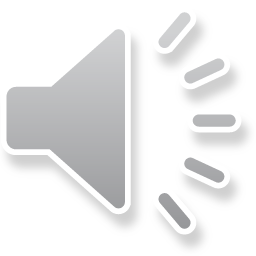 16